MIND MAPPING
How to Use the Brain More Effectively
Making and Using a Mind Map
Why use a Mind Map?
VIDEO - MAKING AND USING A MIND MAP – BUZAN

Mind map video – 

How to Mind Map video
The Mind Map
How To Make a Mind Map® 
The 'Laws of Mind Mapping' were originally devised by Tony Buzan when he codified the use of imagery, colour and association and coined the phrase 'Mind Mapping'. In the intervening 30 plus years, there have been many variations on the original 'Mind Map® ' and the widespread usage of mapping software of various sorts, has dramatically changed what is possible.The picture on the next slide is based on Buzan's structure (details available in his many books) Remember that even though there are governing “principles” for mind-mapping,  maps can be used in many different ways and variations on these rules or 'laws' are often sensible and appropriate - as long as they are based on an understanding of why the laws exist and what they are trying to help the mind mapper to achieve.
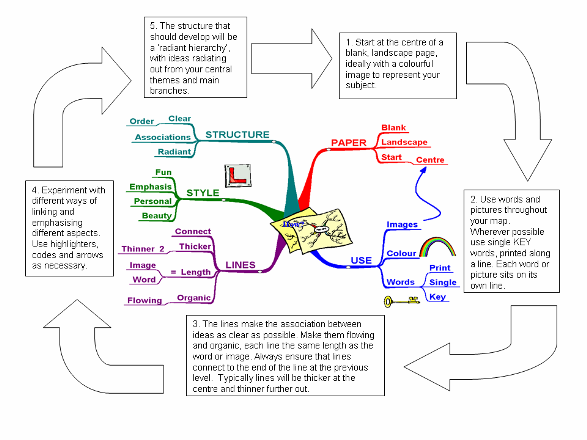 mindmanager version 6, how to make a mind map
mindmanager version 6, how to make a mind map
mindmanager version 6, how to make a mind map
mindmanager version 6, how to make a mind map
mindmanager version 6, how to make a mind map
Mind mapping examples
Mind Map Example
Sample mind maps
Sample Mind Map
Sample Mind map
Sample Mind Map
Sample mind map
REQUIREMENTS
TITLE
5-6 main branches – key words that represent ideas
Outer branches should include (key words)
Follow the guidelines for mindmapping
Use color, line, and images (must be an image in the middle AND at least 2 in the outer branches)
TITLE: (at top of page)
Your NAME  and date – on back of page
Legible 
Useful
REQURIMENTS - FORMATTING
Follow the guidelines for mindmapping
Use color, line, and images (must be an image in the middle AND at the outer branches)
TITLE: (at top of page)
Your NAME – on back of page
Legible 
Useful